স্বাগতম
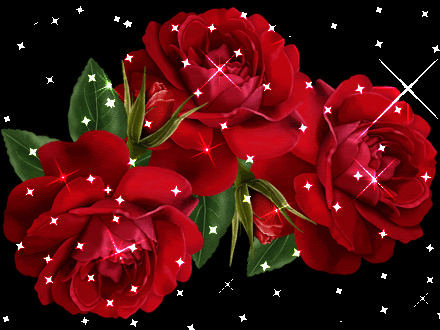 উপস্থাপনায়
মোঃ রফিকুল ইসলাম
 সিনিয়র শিক্ষক(আইসিটি)
ছাইকোলা উচ্চ বিদ্যালয়
চাটমোহর,পাবনা। 
মোবাঃ০১৭১৮৯১১৭১০
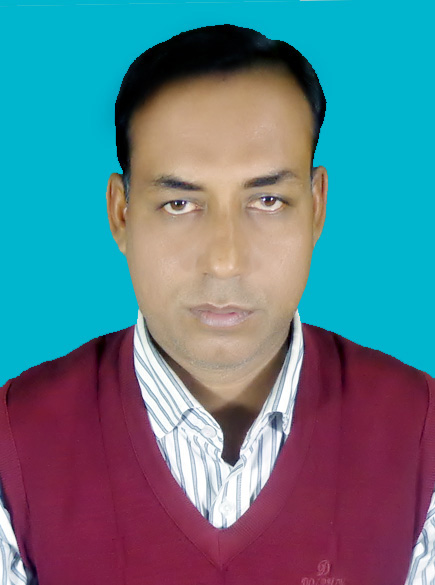 দশম শ্রেণি
বিষয় : বাংলা দ্বিতীয় পত্র
ষ
ষ
ণ
ণ
আজকের পাঠ
ণ-ত্ব ও ষ-ত্ব বিধান
শিখন ফল
১। ণ-ত্ব ও ষ-ত্ব বিধানের সংজ্ঞা 
    বলতে পারবে।
২। উদাহরণসহ ণ-ত্ব ও ষ-ত্ব 
    বিধানের আজকের পঠিত 
    নিয়মগুলি বলতে পারবে।
ণ-ত্ব বিধানের সংজ্ঞা গঠন
নিম্নে লিখিত ক্লু-গুলোর সাহায্যে ণ-ত্ব বিধানের সংজ্ঞা গঠন কর- 
১। বাংলা ভাষা
২। তৎসম বা সংস্কৃত শব্দ 
৩। ‘ণ’ এর ব্যবহার
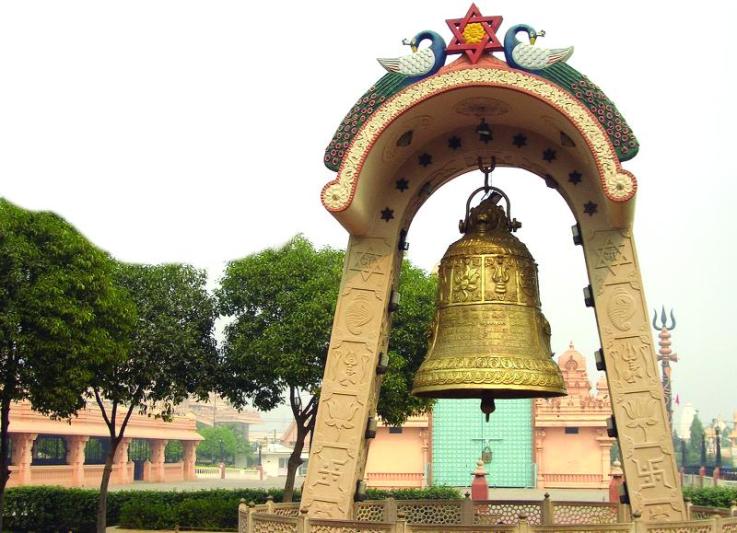 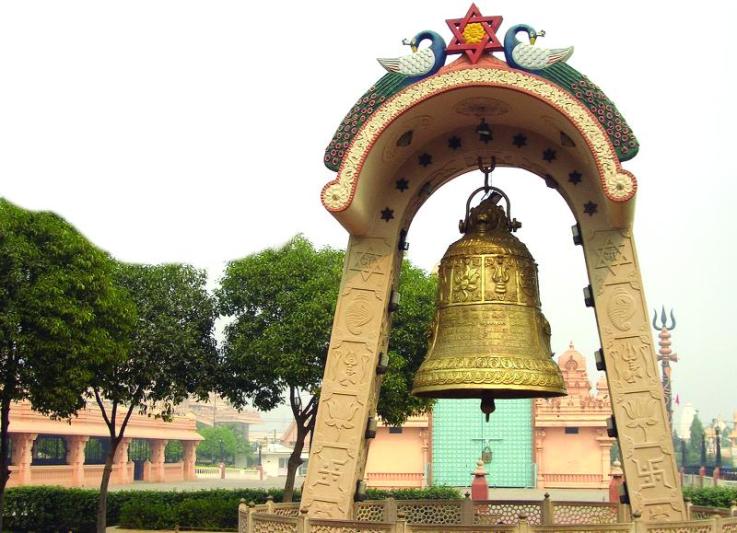 ঘণ্টা
‘ট’ এর আগে ‘ণ’ হয়েছে
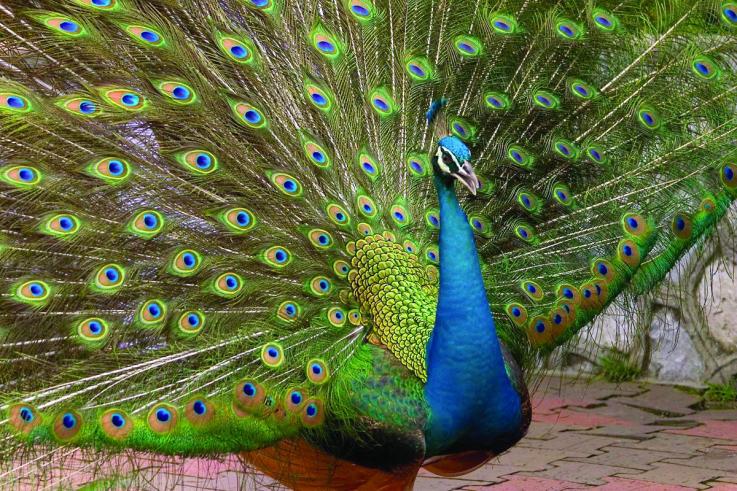 ময়ূরকণ্ঠ
‘ঠ’ এর আগে ‘ণ’ হয়েছে
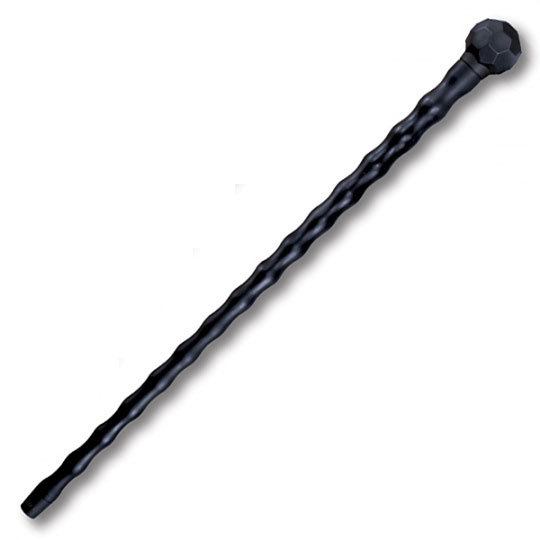 দণ্ড
‘ড’ এর আগে ‘ণ’ হয়েছে
নিয়ম : যুক্ত ব্যঞ্জনে ‘ট’ বর্গের পূর্বে ‘ণ’ হয়।
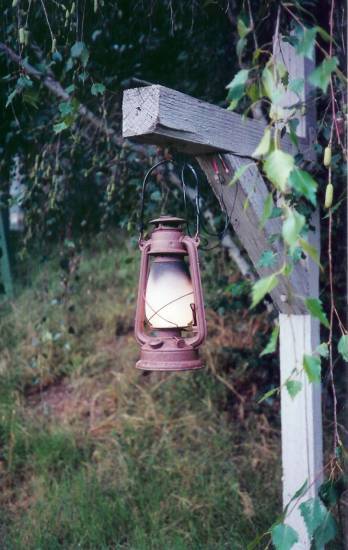 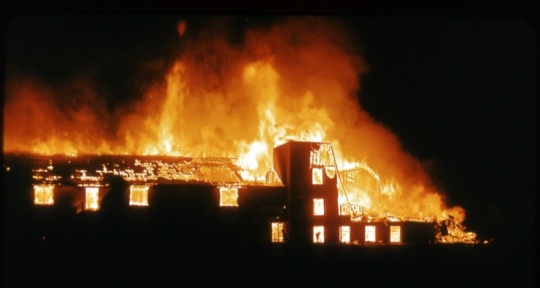 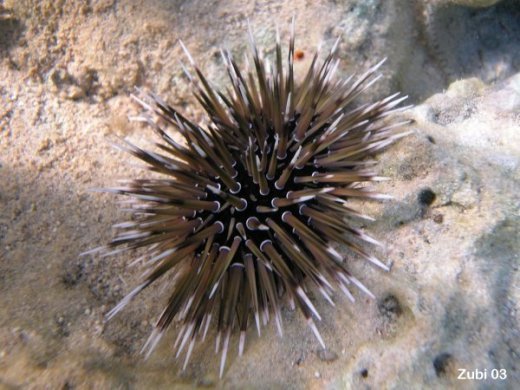 অগ্নিকুণ্ড
কণ্টক
লণ্ঠন
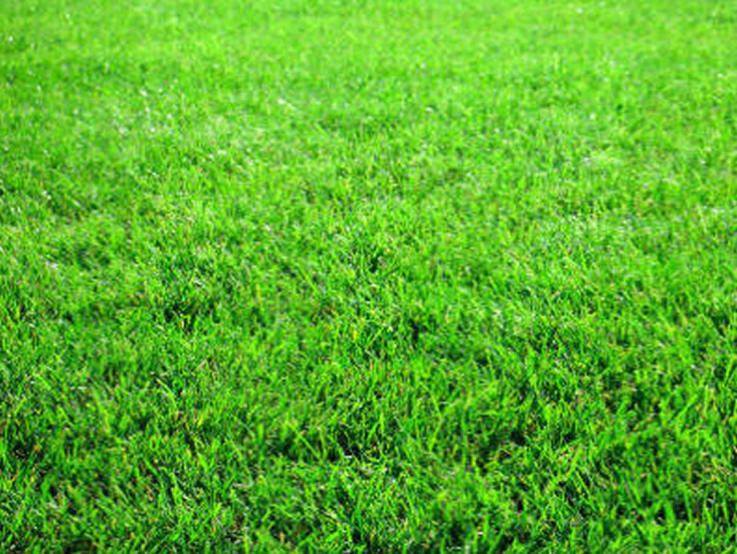 তৃণ
‘ঋ-কার’ এর পরে ‘ণ’ হয়েছে
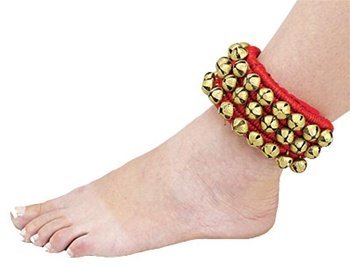 চরণ
‘র’ এর পরে ‘ণ’ হয়েছে
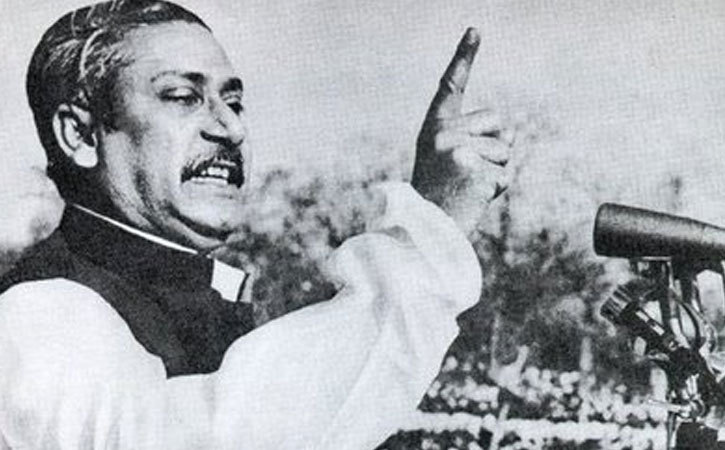 ভাষণ
‘ষ’ এর পরে ‘ণ’ হয়েছে
নিয়ম : ঋ, ঋ-কার, র, রেফ, ষ এর পরে ‘ণ’ হয়।
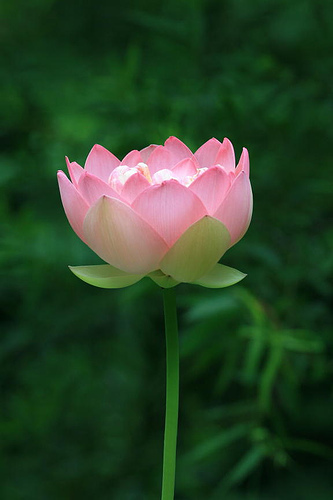 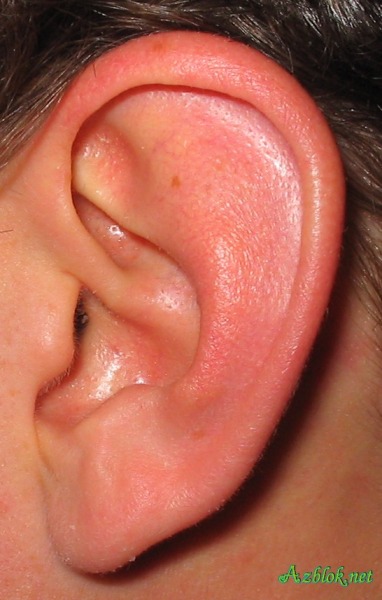 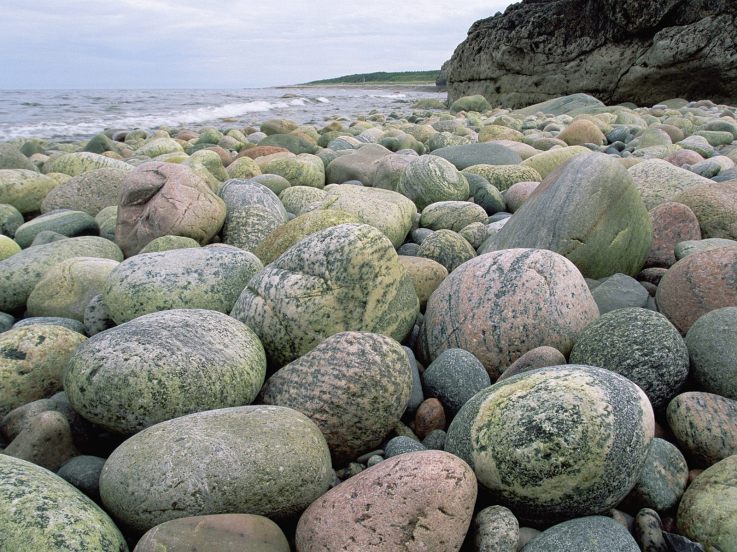 পাষাণ
কর্ণ
মৃণাল
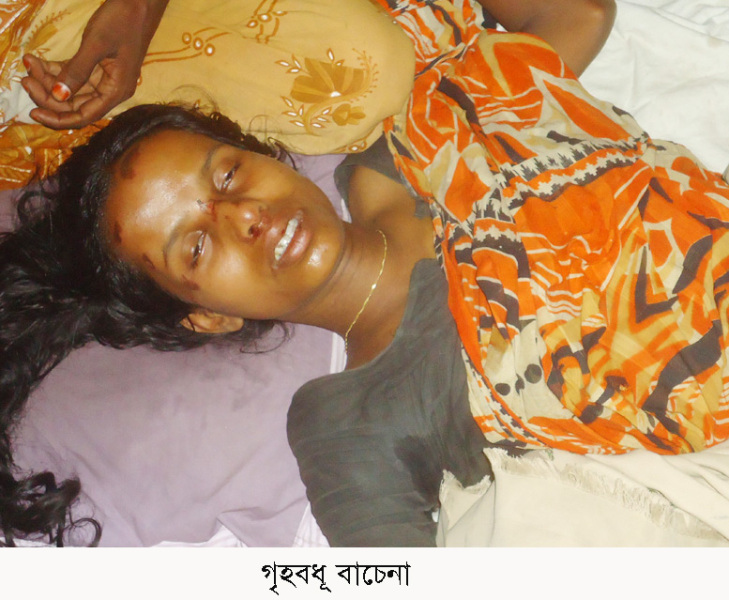 রু গ্ ণ
‘গ’ এর পরে ‘ণ’ হয়েছে
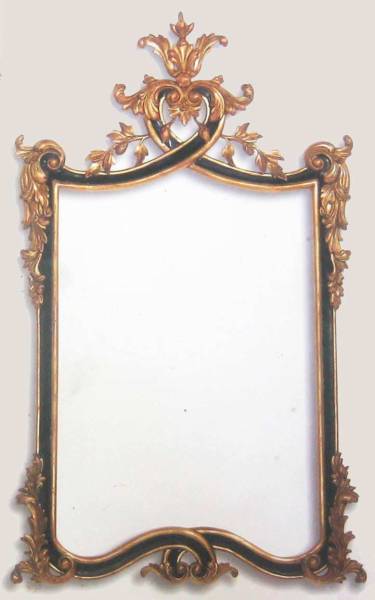 দর্পণ
‘প’ এর পরে ‘ণ’ হয়েছে
নিয়ম : ঋ, র, ষ এর পরে স্বরধ্বনি, য় ব হ  এবং ক-বর্গীয় ও প-বর্গীয় ধ্বনির পরে ‘ণ’ হয়।
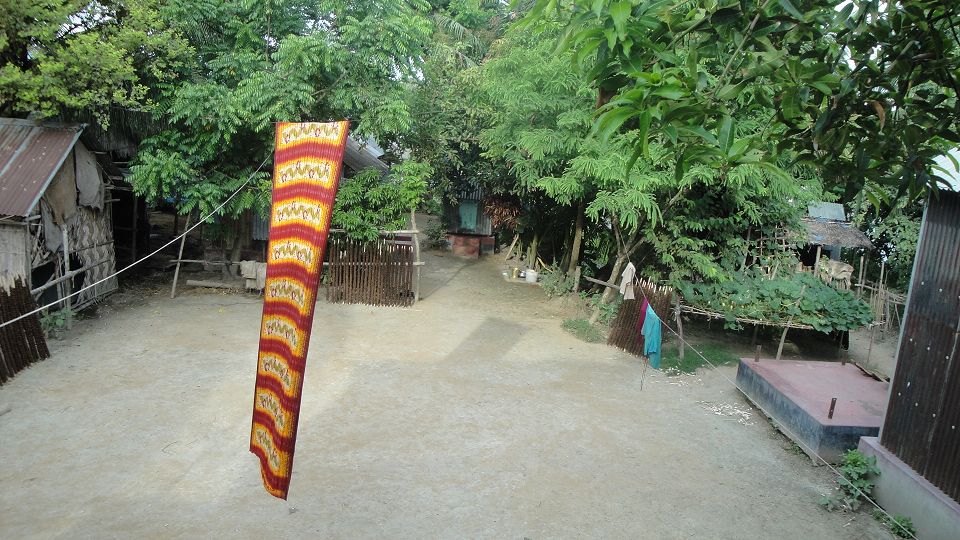 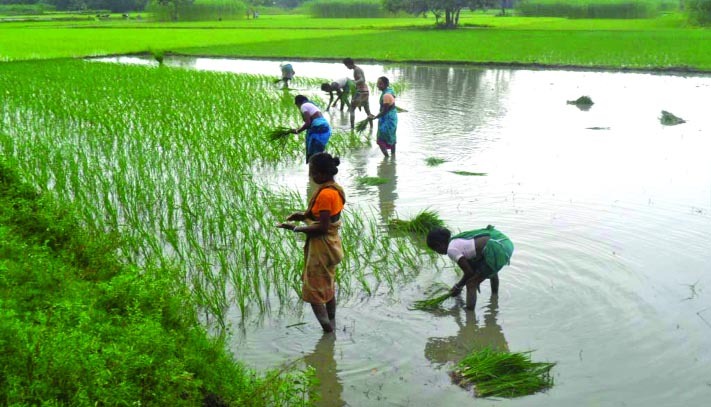 প্রাঙ্গণ
রোপণ
ষ-ত্ব বিধানের সংজ্ঞা গঠন
নিম্নে লিখিত ক্লু-গুলোর সাহায্যে ষ-ত্ব বিধানের সংজ্ঞা গঠন কর- 
১। বাংলা ভাষা
২। তৎসম বা সংস্কৃত শব্দ 
৩। ‘ষ’ এর ব্যবহার
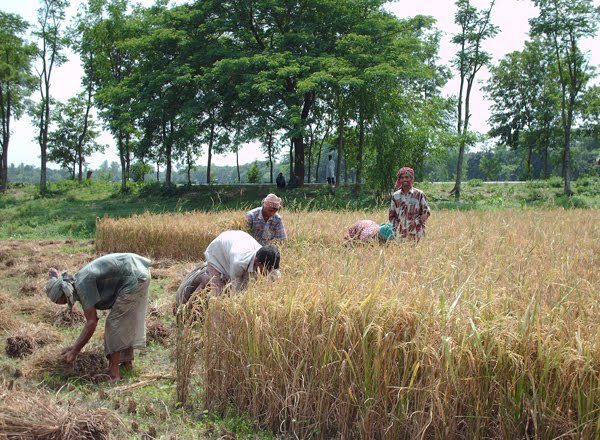 কৃষক
‘ঋ-কার’ এর পরে ‘ষ’ হয়েছে
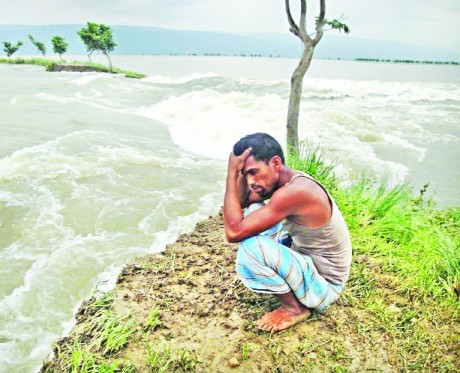 বিমর্ষ
‘রেফ’ এর পরে ‘ষ’ হয়েছে
নিয়ম : ঋ, ঋ-কার, র, রেফ এর পরে ‘ষ’ হয়।
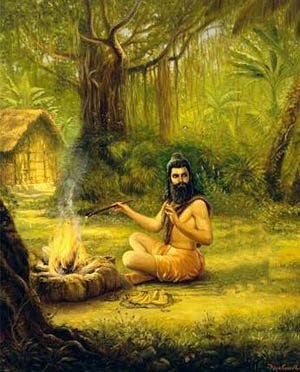 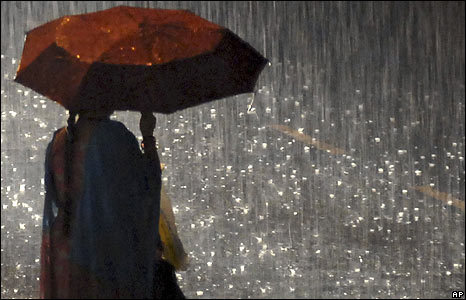 বর্ষা
ঋষি
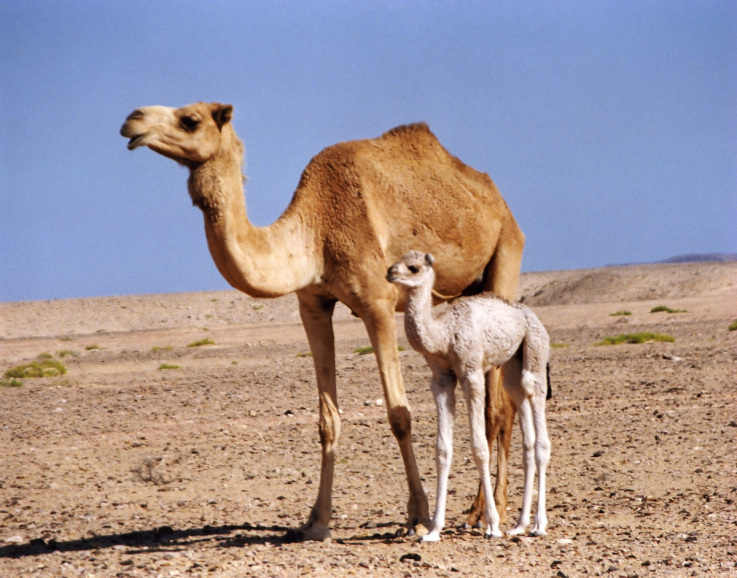 উষ্ট্র
‘ট’ এর পূর্বে ‘ষ’ হয়েছে
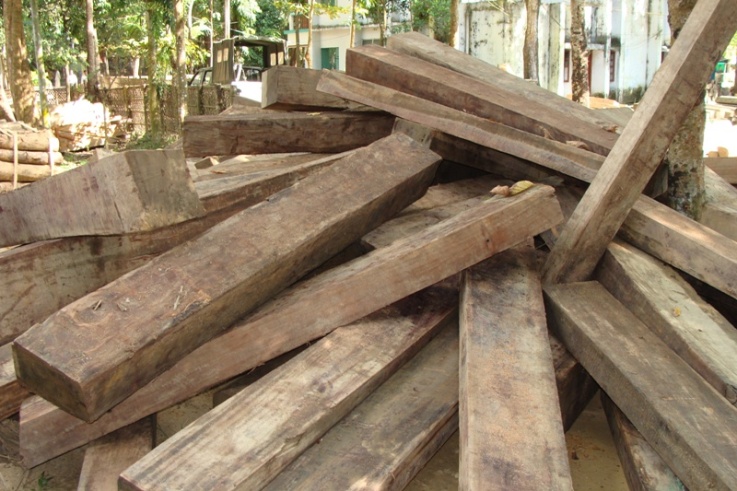 কাষ্ঠ
‘ঠ’ এর পূর্বে ‘ষ’ হয়েছে
নিয়ম : যুক্ত ব্যঞ্জনে ‘ট’ ও ‘ঠ’ এর পূর্বে ‘ষ’ হয়।
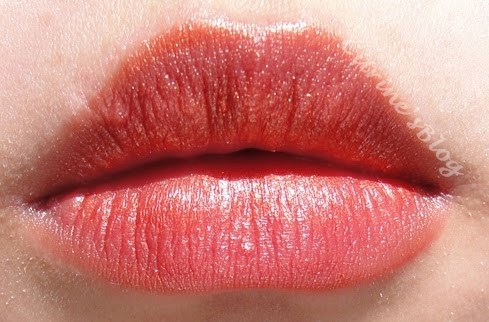 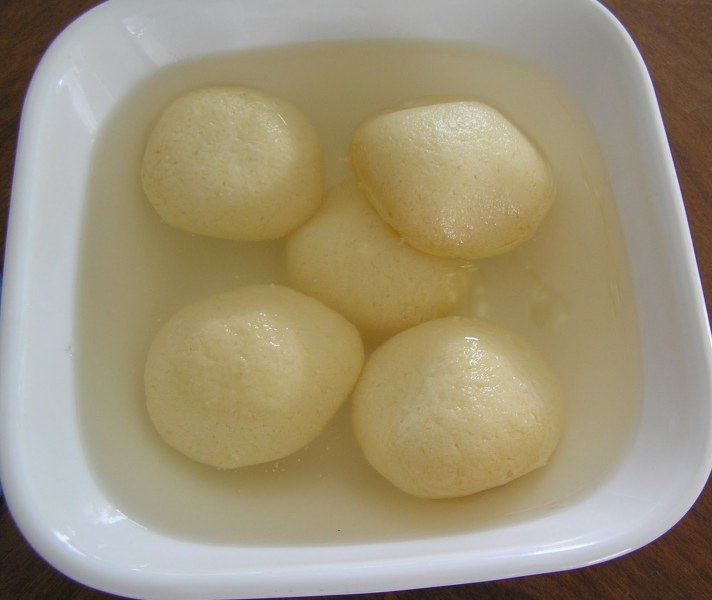 ওষ্ঠ
মিষ্টি
দলীয় কাজ
১। ব্যাকরণ, অনুবীক্ষণ, রমণী, কিরণ, বর্ণ 
    ইত্যাদি শব্দে ণ-ত্ব বিধানের কোন্‌ নিয়ম 
    প্রয়োগ হয়েছে?
২। কৃষ্ণ, দৃষ্টি, শ্রেষ্ঠ, মুমূর্ষু, চেষ্টা ইত্যাদি 
    শব্দে ষ-ত্ব বিধানের কোন্‌ নিয়ম প্রয়োগ     
    হয়েছে?
মূল্যায়ন
১। ণ-ত্ব বিধান কাকে বলে?
2। ণ-ত্ব বিধানের ২টি নিয়ম বল।
3। ষ-ত্ব বিধান কাকে বলে? 
৪। ষ-ত্ব বিধানের3টি নিয়ম বল।
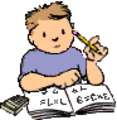 বাড়ির কাজ
উদাহরণসহ ণ-ত্ব ও ষ-ত্ব বিধানের মোট ৫টি নিয়ম লিখে আনবে।
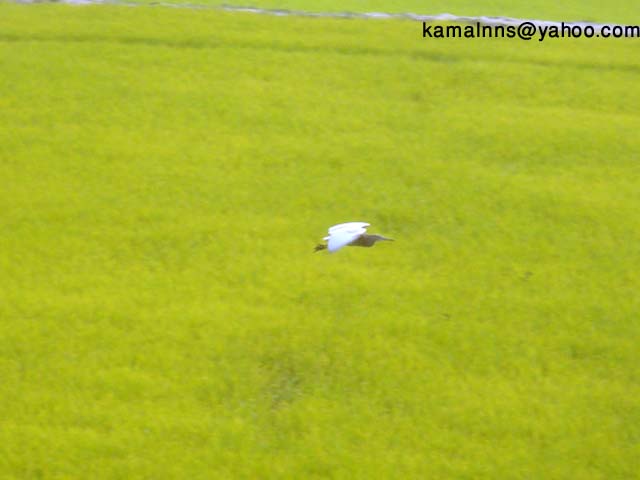 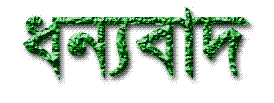 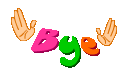